Wahlpflichtfächergruppe I
	(mathematisch-naturwissenschaftlich-technischer Zweig)
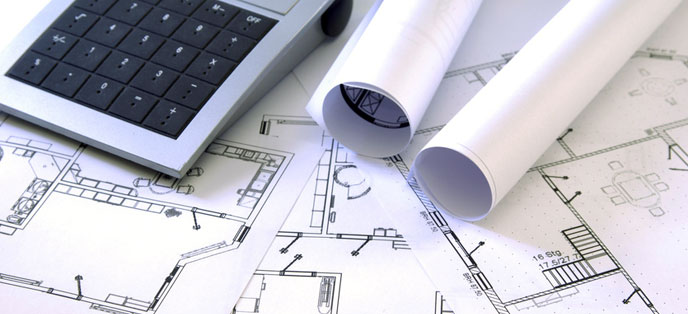 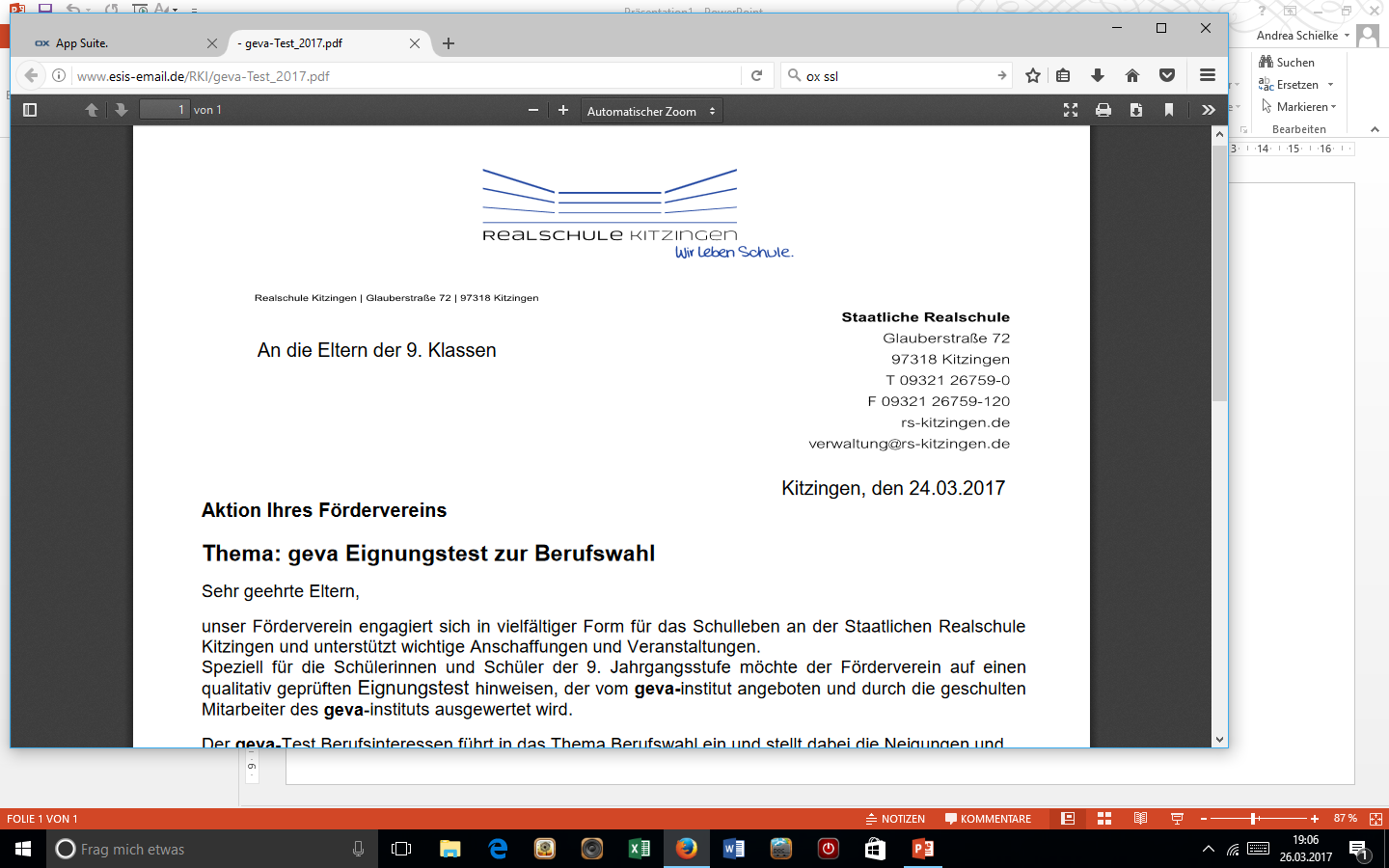 Kitzingen, April 2020
Wahlpflichtfächergruppe I
(mathematisch-naturwissenschaftlich-technischer Zweig)
Prüfungsfächer:	Mathematik
			Physik
			(Deutsch und Englisch)
Weitere Profilfächer:		Chemie
				Informationstechnologie
			         (technisches Zeichnen, CAD)
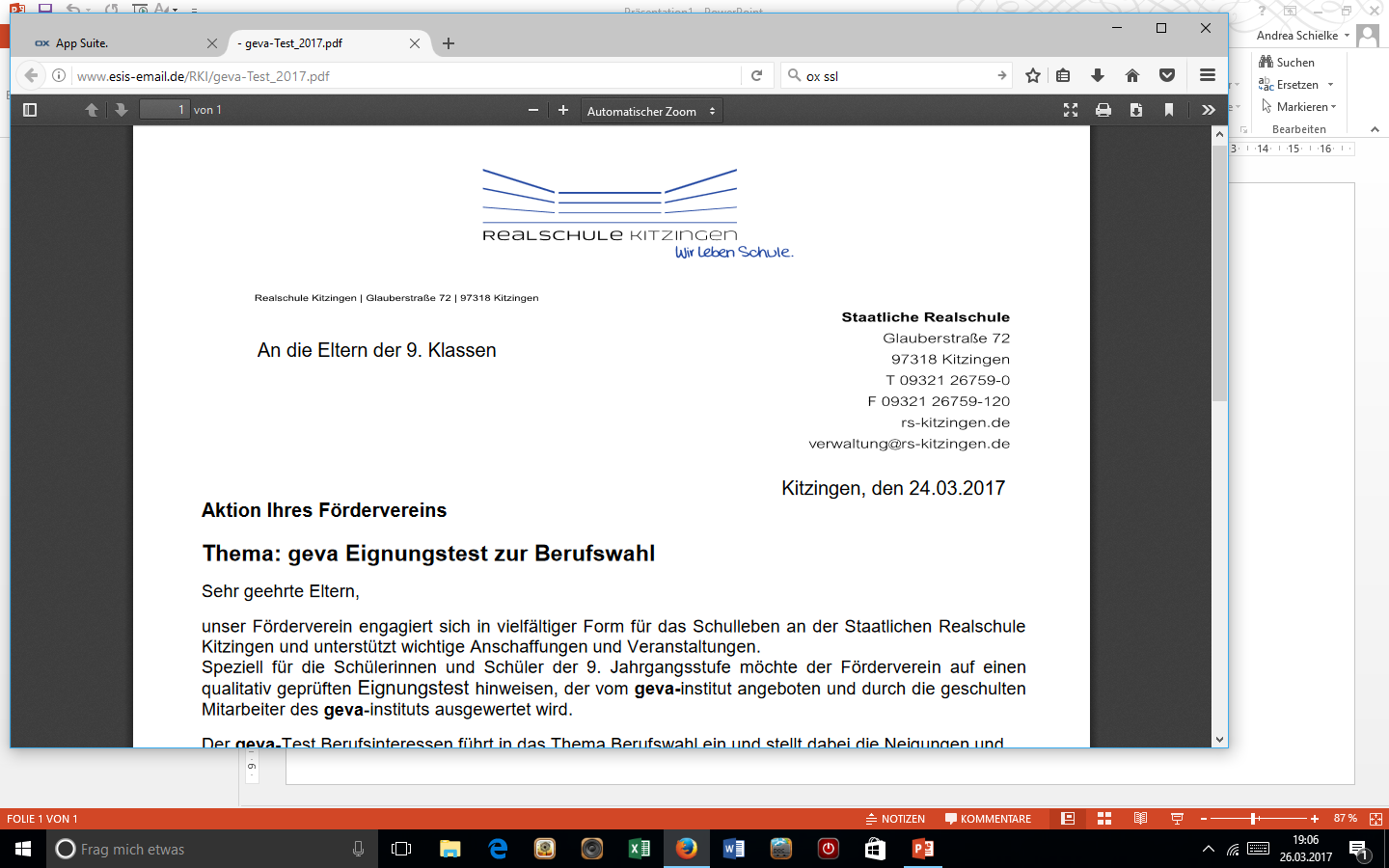 Kitzingen, April 2020
Wahlpflichtfächergruppe I
(mathematisch-naturwissenschaftlich-technischer Zweig)
Vielfältige Einsatzbereiche
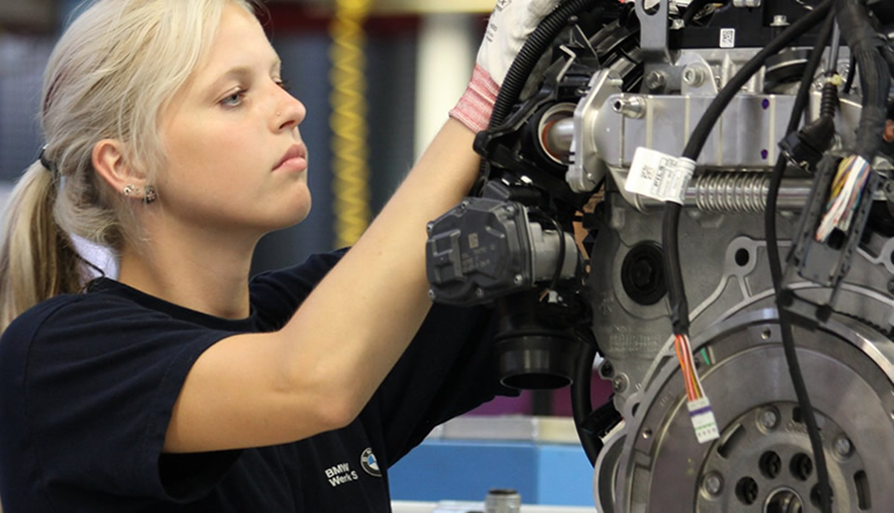 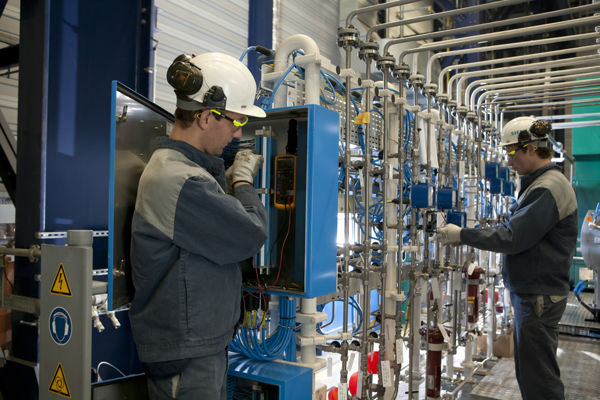 Frauen in technischen Berufen
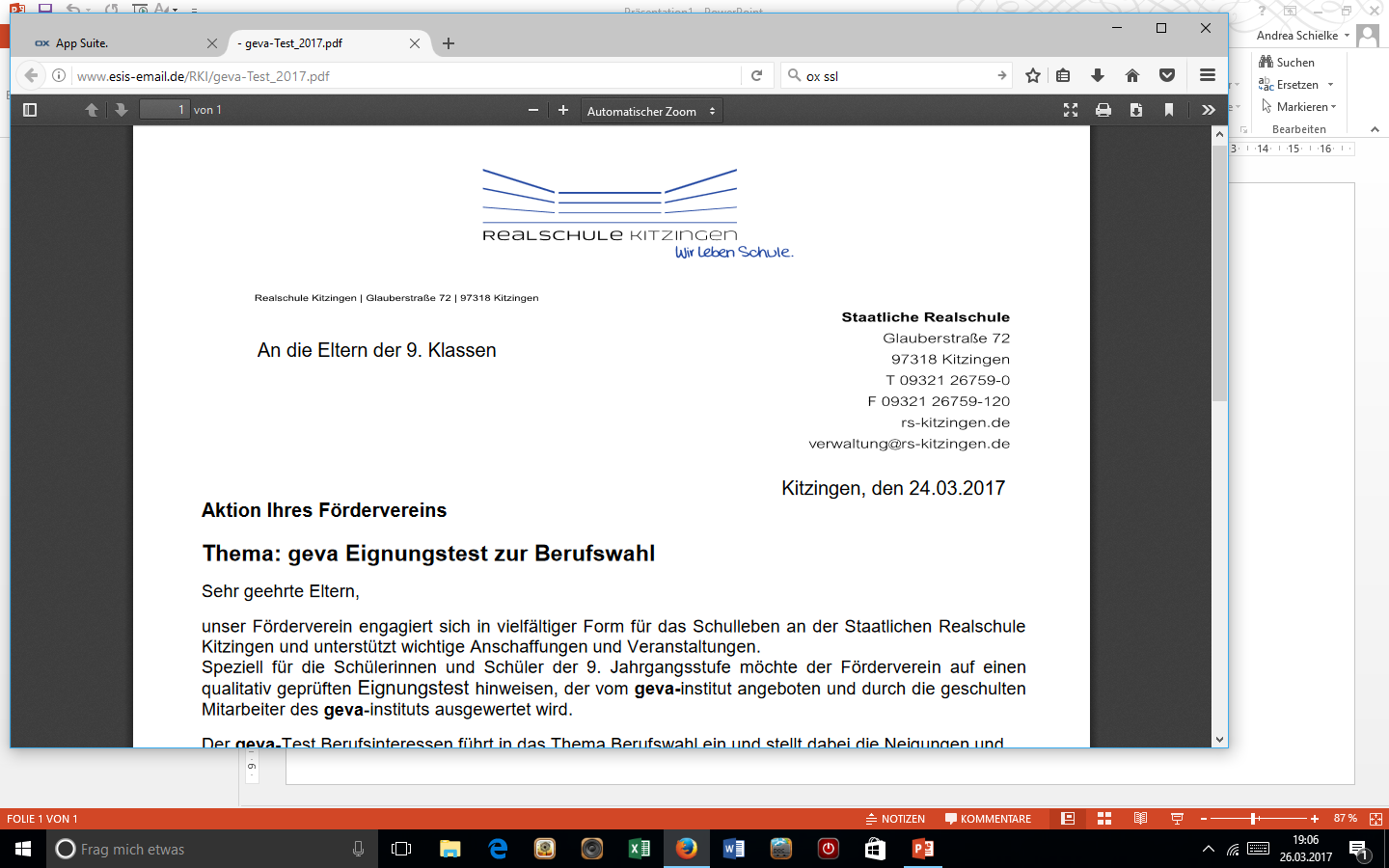 Kitzingen, April 2020
Wahlpflichtfächergruppe I
(mathematisch-naturwissenschaftlich-technischer Zweig)
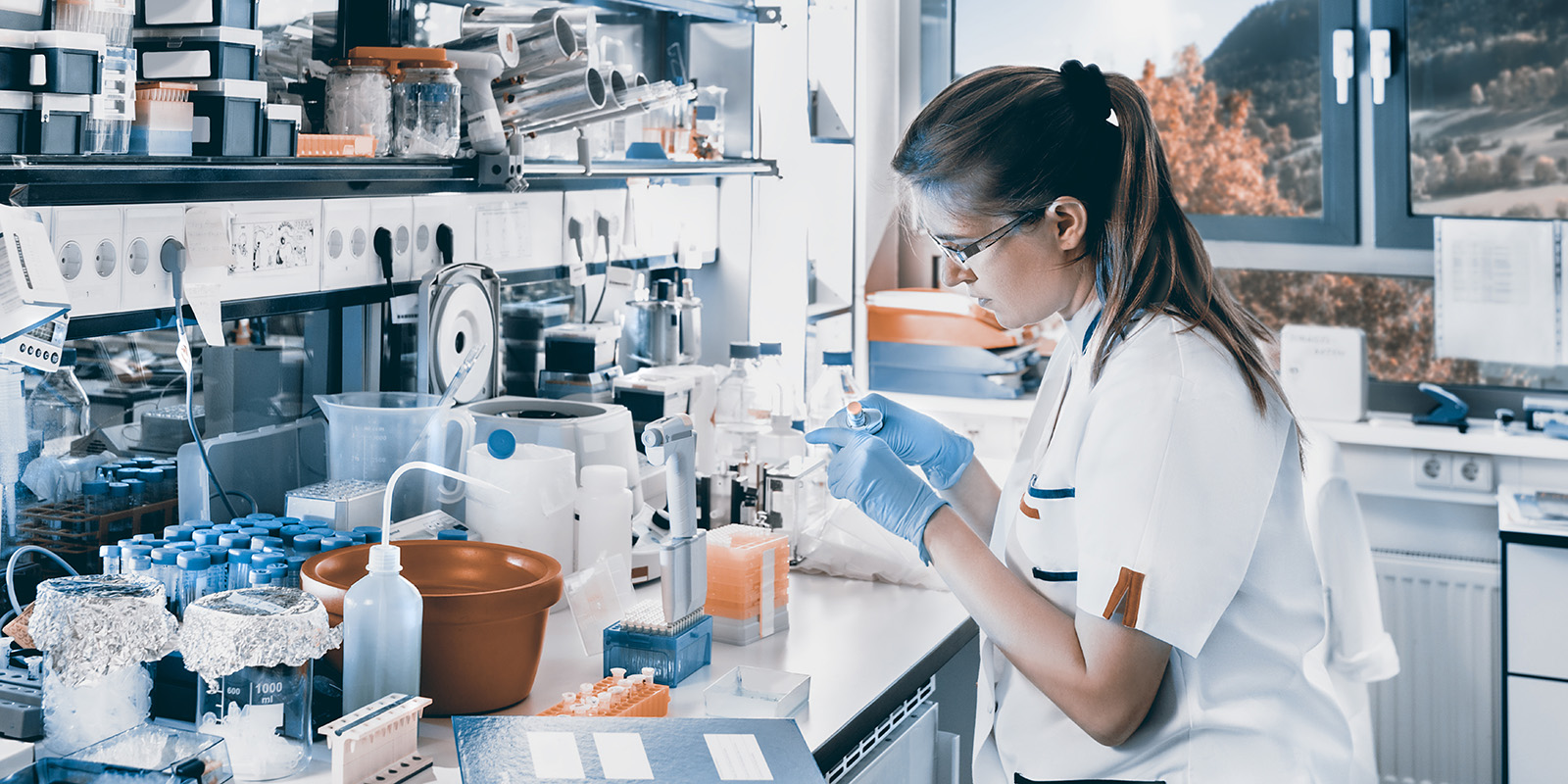 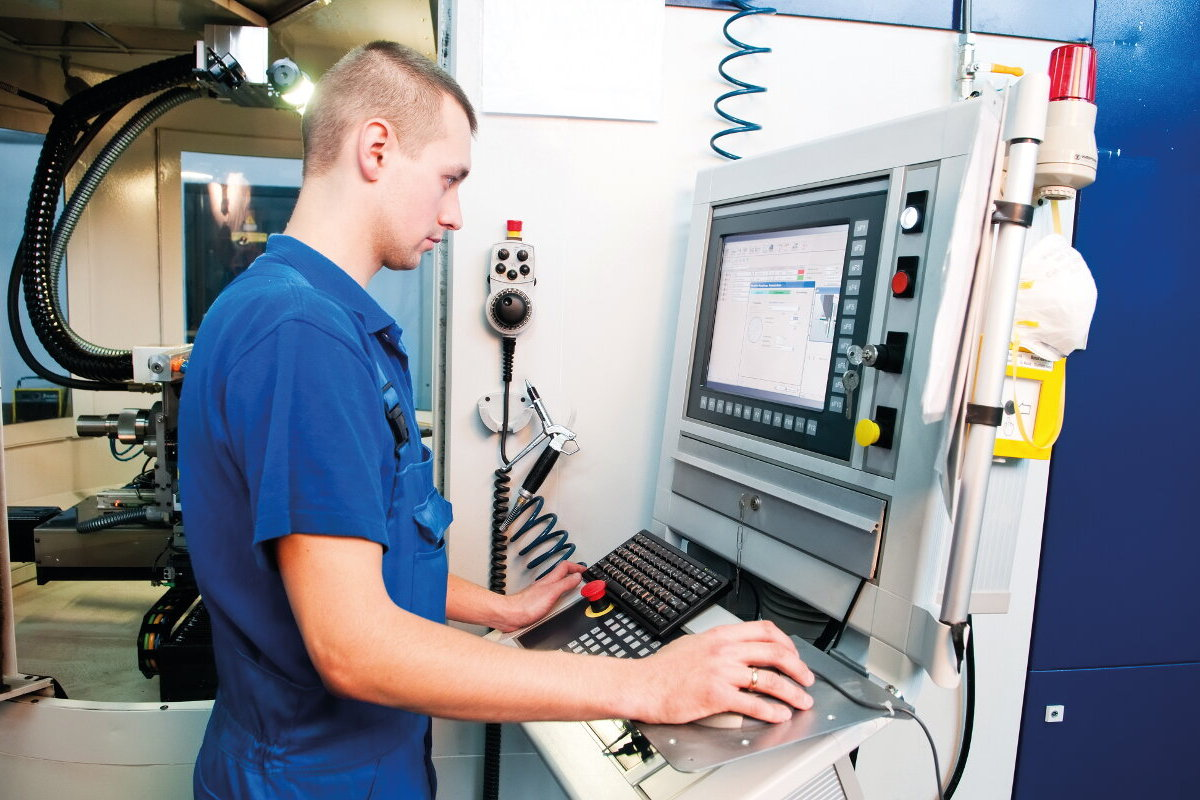 Arbeiten im Labor
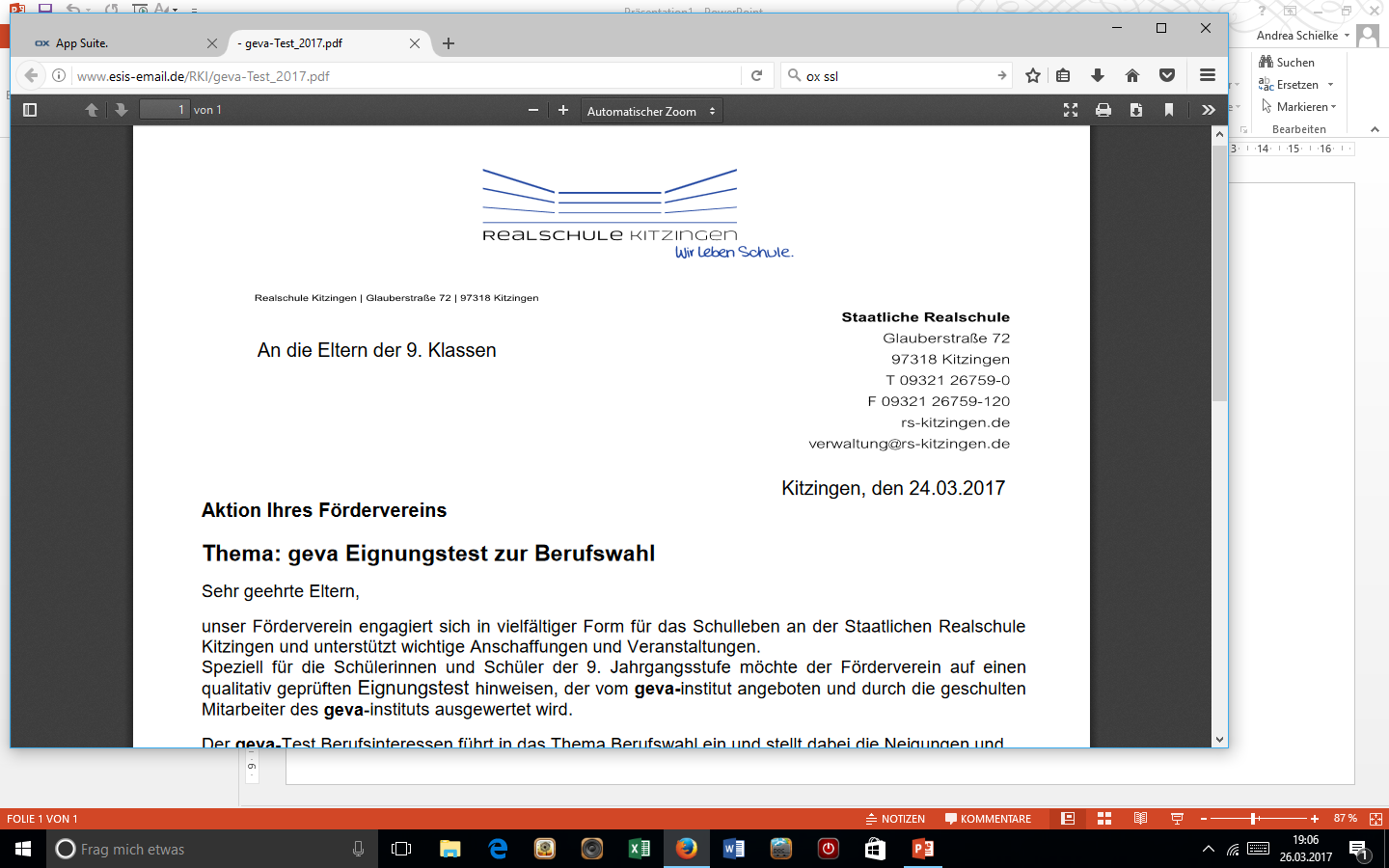 Kitzingen, April 2020
Wahlpflichtfächergruppe I
(mathematisch-naturwissenschaftlich-technischer Zweig)
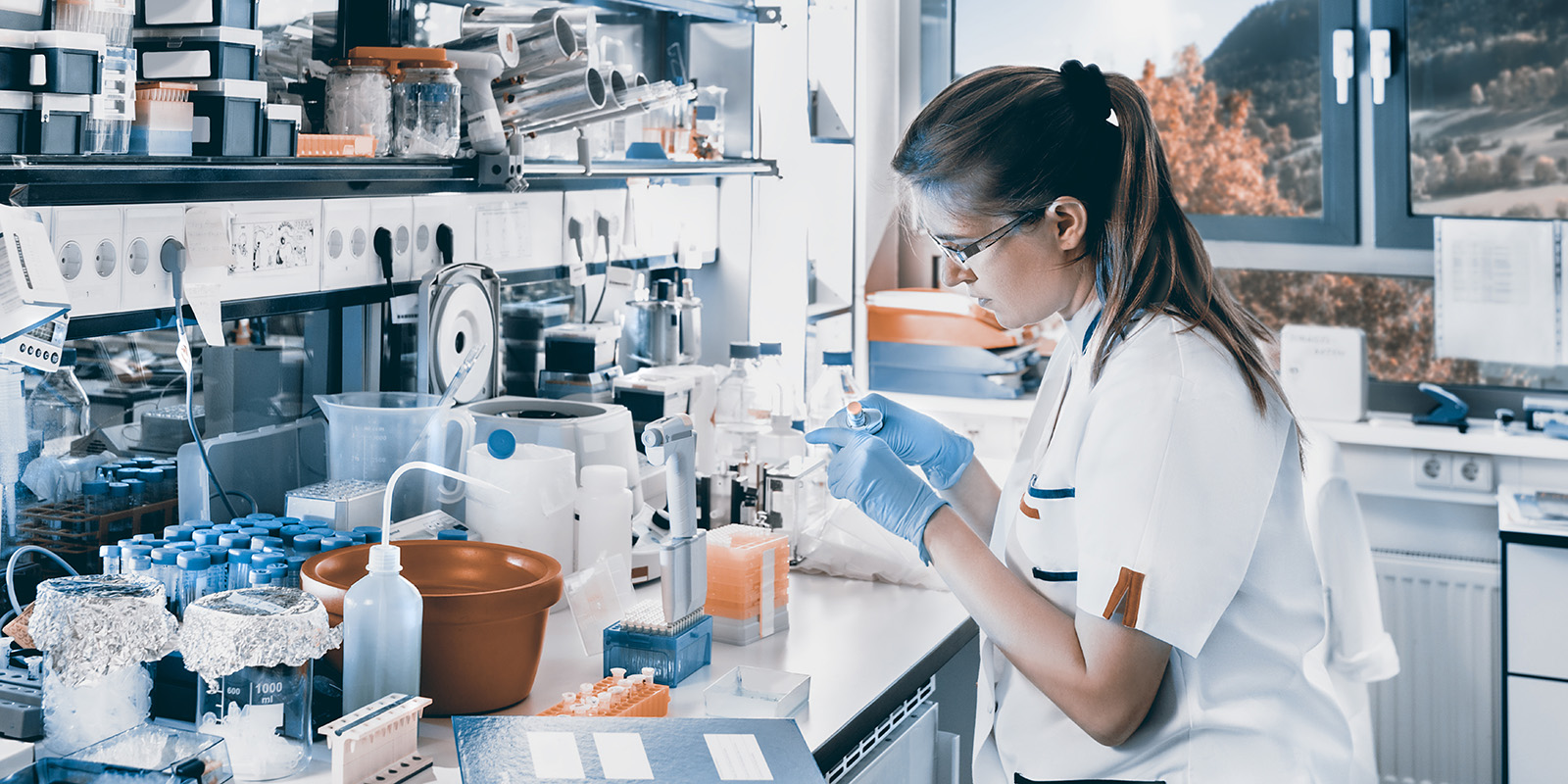 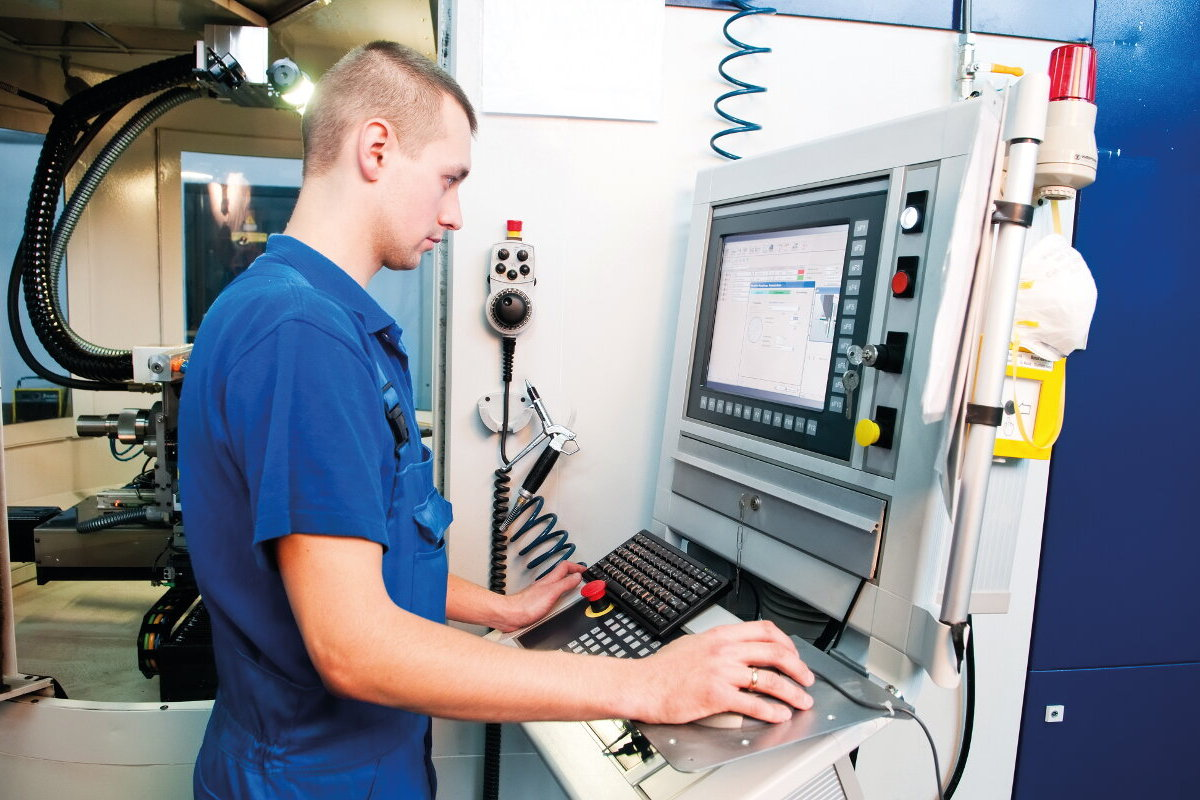 Steuerung technischer Anlagen
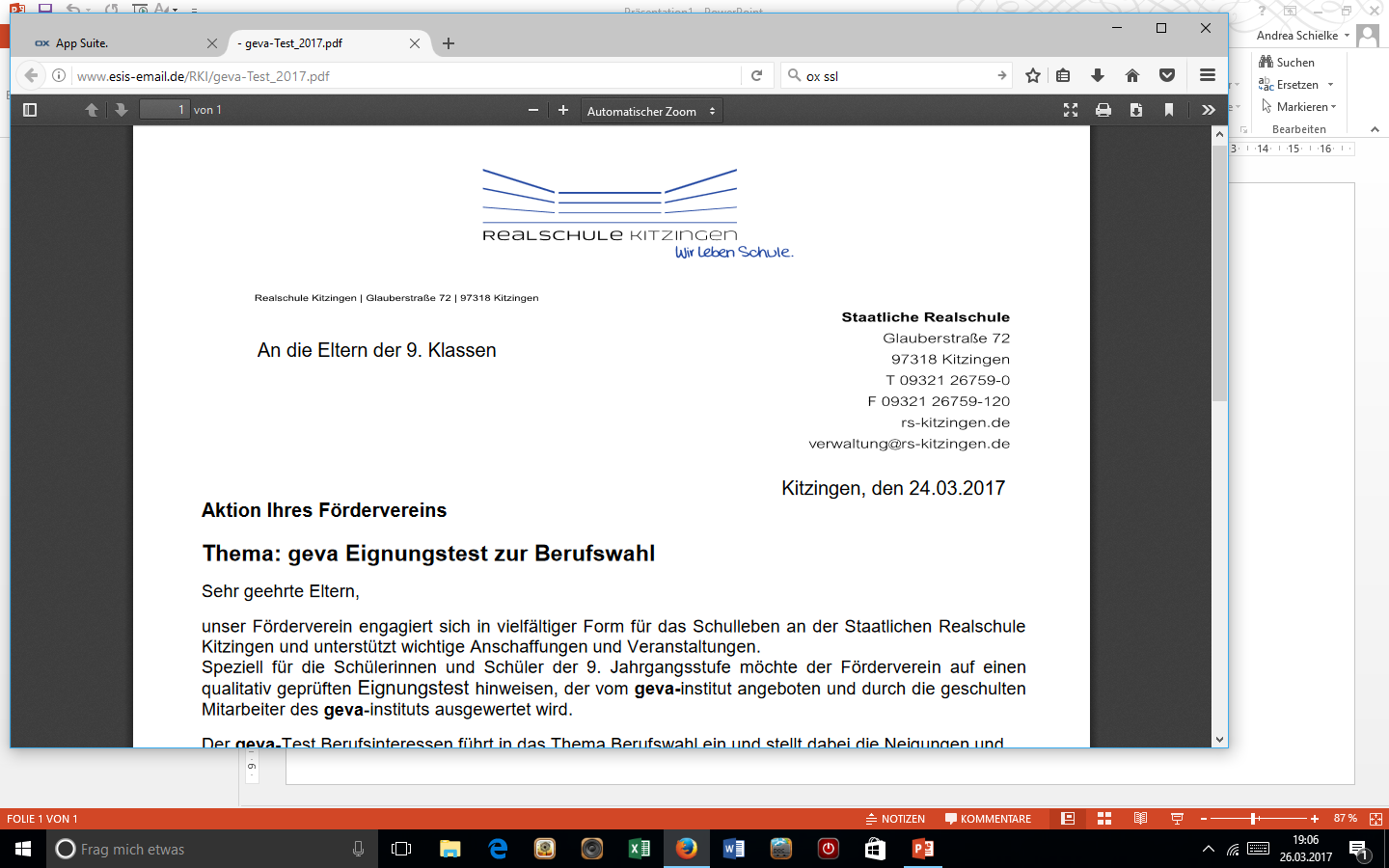 Kitzingen, April 2020
Wahlpflichtfächergruppe I
(mathematisch-naturwissenschaftlich-technischer Zweig)
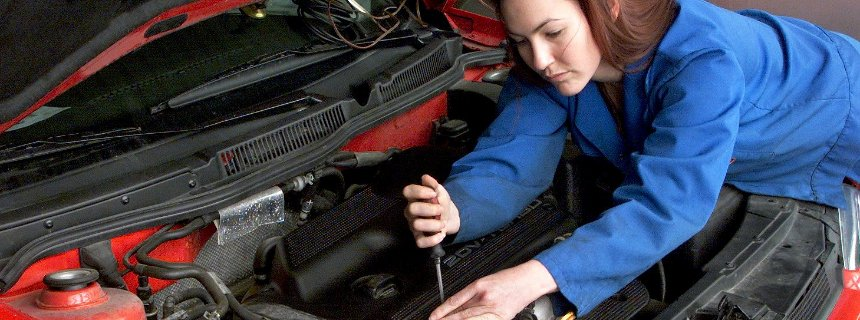 Automobilbranche
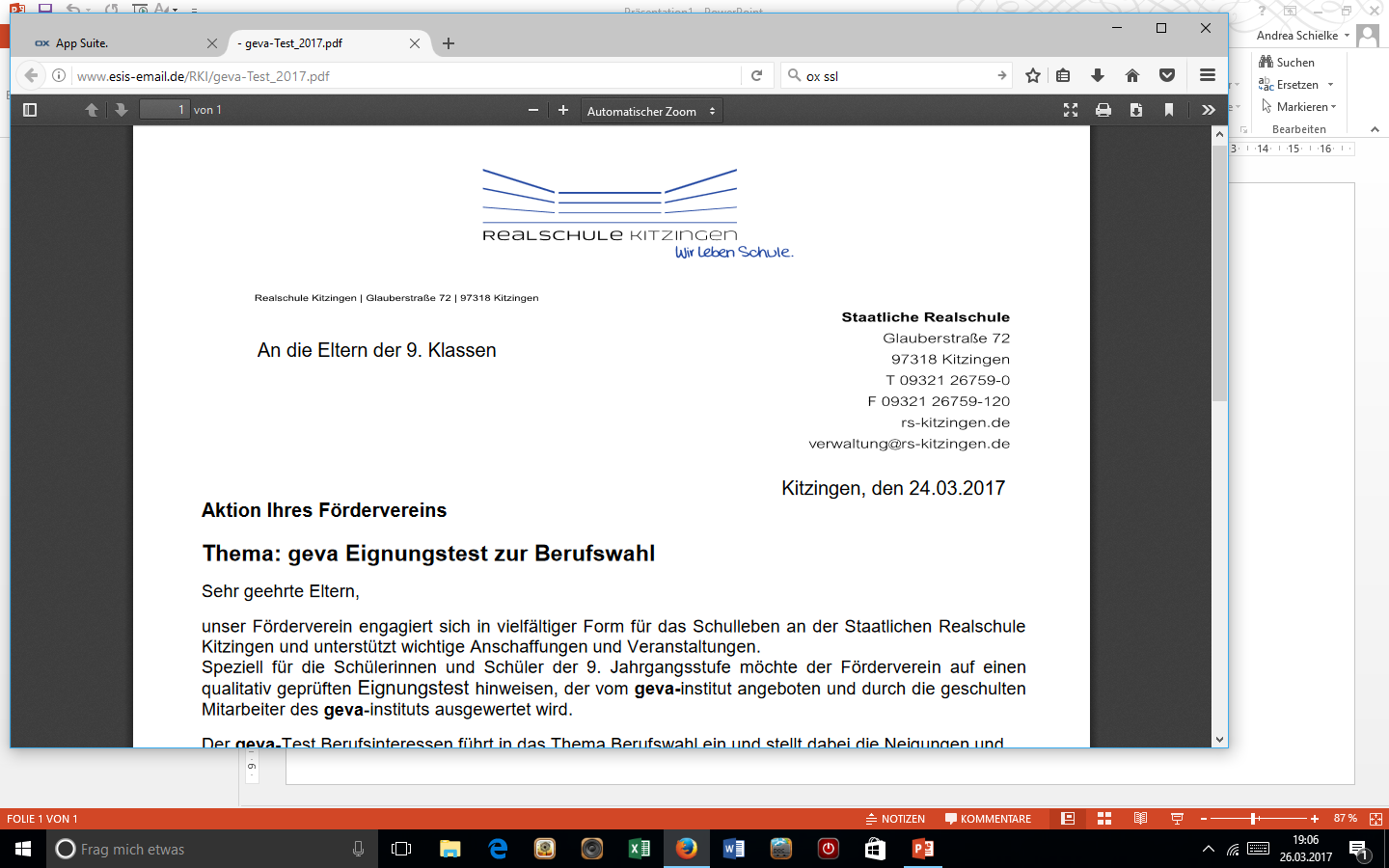 Kitzingen, April 2020
Wahlpflichtfächergruppe I
(mathematisch-naturwissenschaftlich-technischer Zweig)
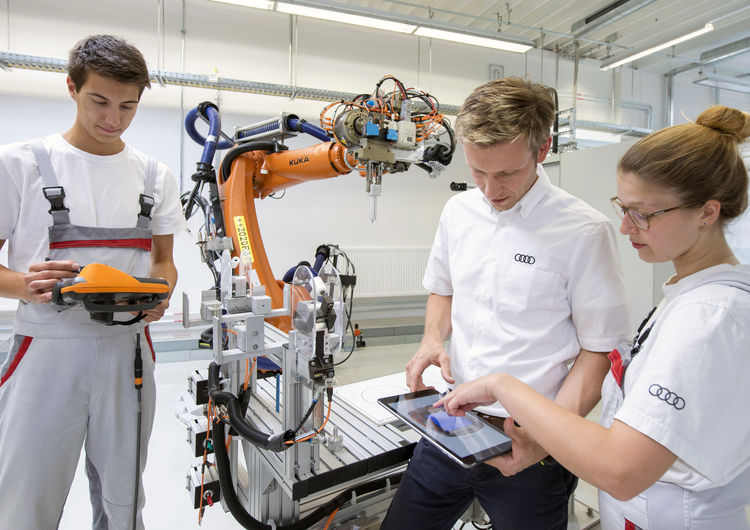 Neue Herausforderungen der Zukunft

Industrie 4.0
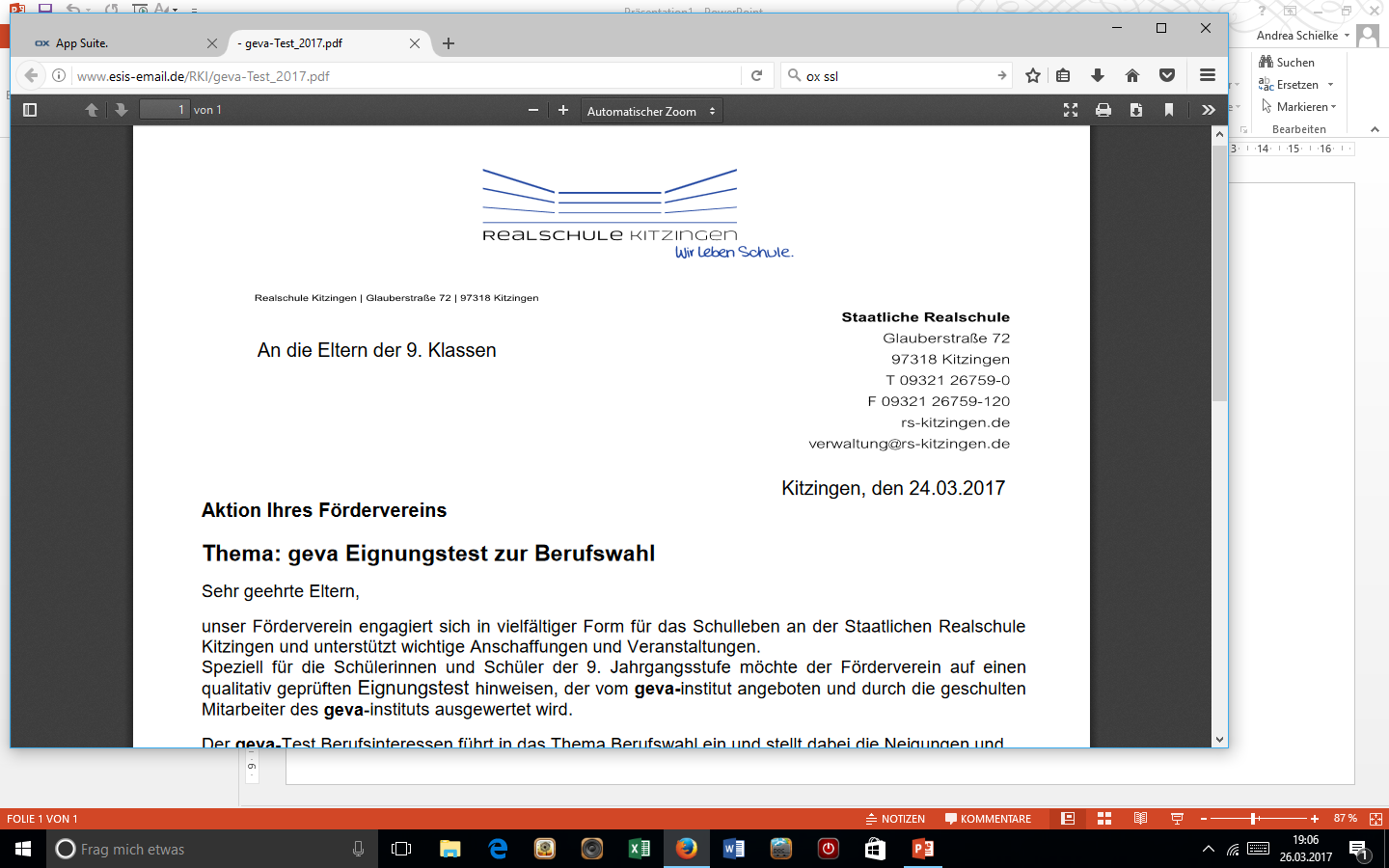 Kitzingen, April 2020
Wahlpflichtfächergruppe I
(mathematisch-naturwissenschaftlich-technischer Zweig)
Was bietet mir eine technische Ausbildung?

großes Einsatzgebiet
Spezialisierungen
Weiterbildung/Studium/Ingenieurwesen 
führende Positionen
gute Berufsaussichten bei guter Bezahlung
Fachkräftemangel, gute Berufschancen
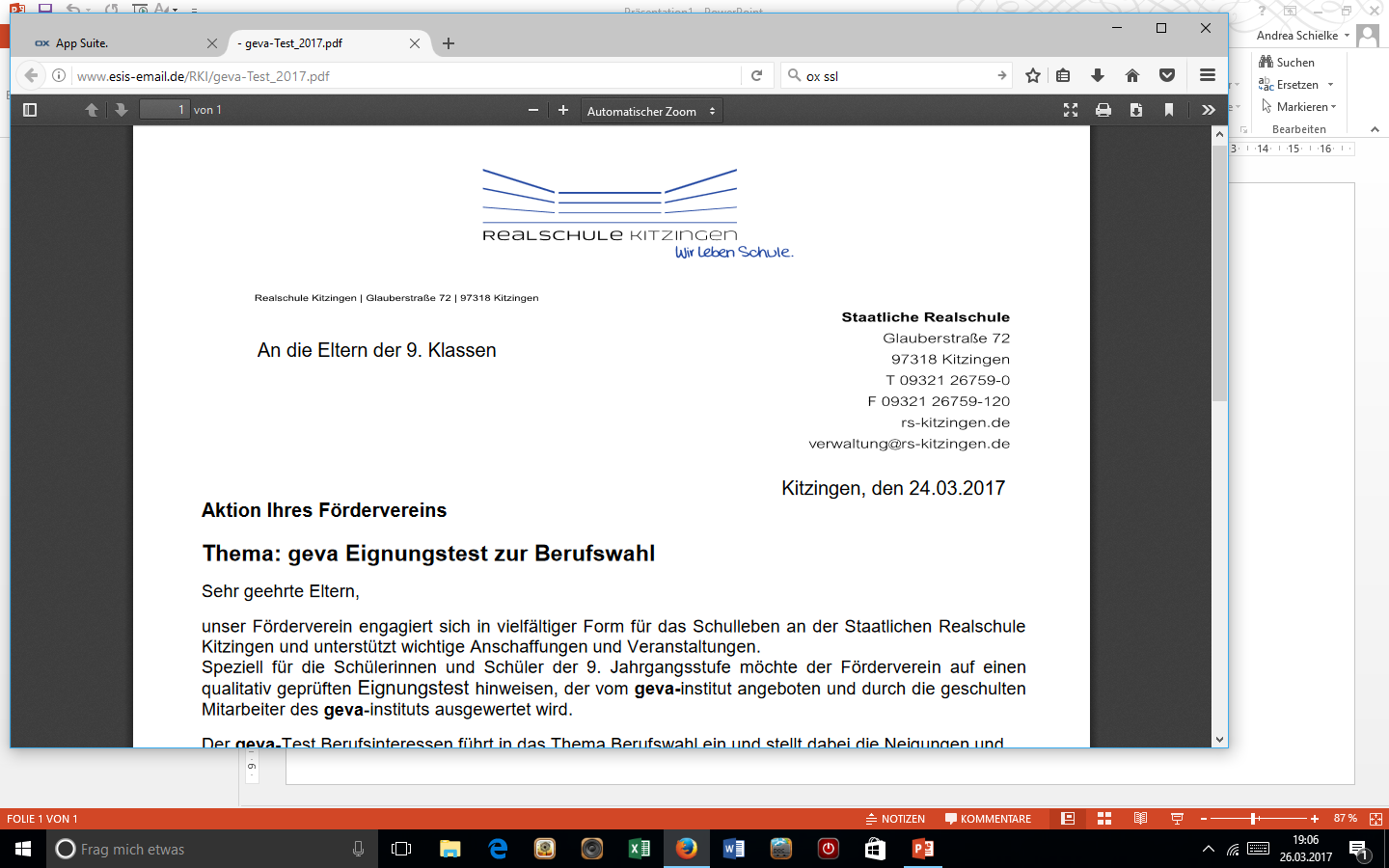 Kitzingen, April 2020
Wahlpflichtfächergruppe I
(mathematisch-naturwissenschaftlich-technischer Zweig)
Wann bin ich für diesen Zweig geeignet?

Interesse an naturwissenschaftlichen Inhalten
Interesse an Technik
Spaß am Knobeln
Freude am Analysieren 
Durchhaltevermögen bei komplexen Aufgaben
Spaß beim Forschen und Entdecken von Zusammenhängen
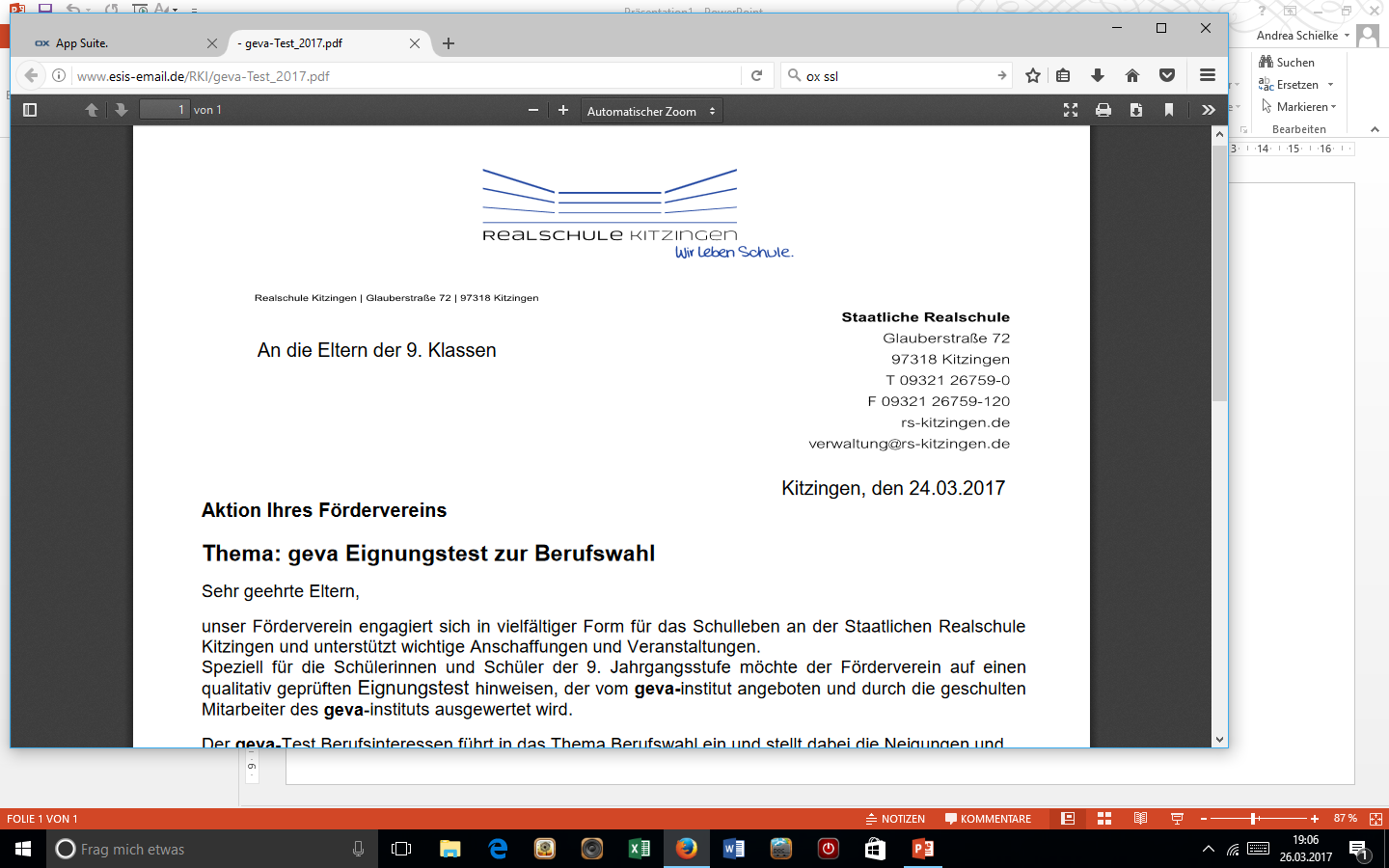 Kitzingen, April 2020
Wahlpflichtfächergruppe I
(mathematisch-naturwissenschaftlich-technischer Zweig)
Was erwartet euch im technischen Zweig?

Mathematik vertieft 
     (Exponentialfunktionen, Logarithmus, Abbildungen)

Physik vertieft 
     (Fachbegriffe, fachspezifische Sprache und Arbeits-     
       weise, Experimente, Sachinhalte, Fachwissen)

Technisches Zeichnen am Zeichenbrett bzw. mit einem Zeichenprogramm
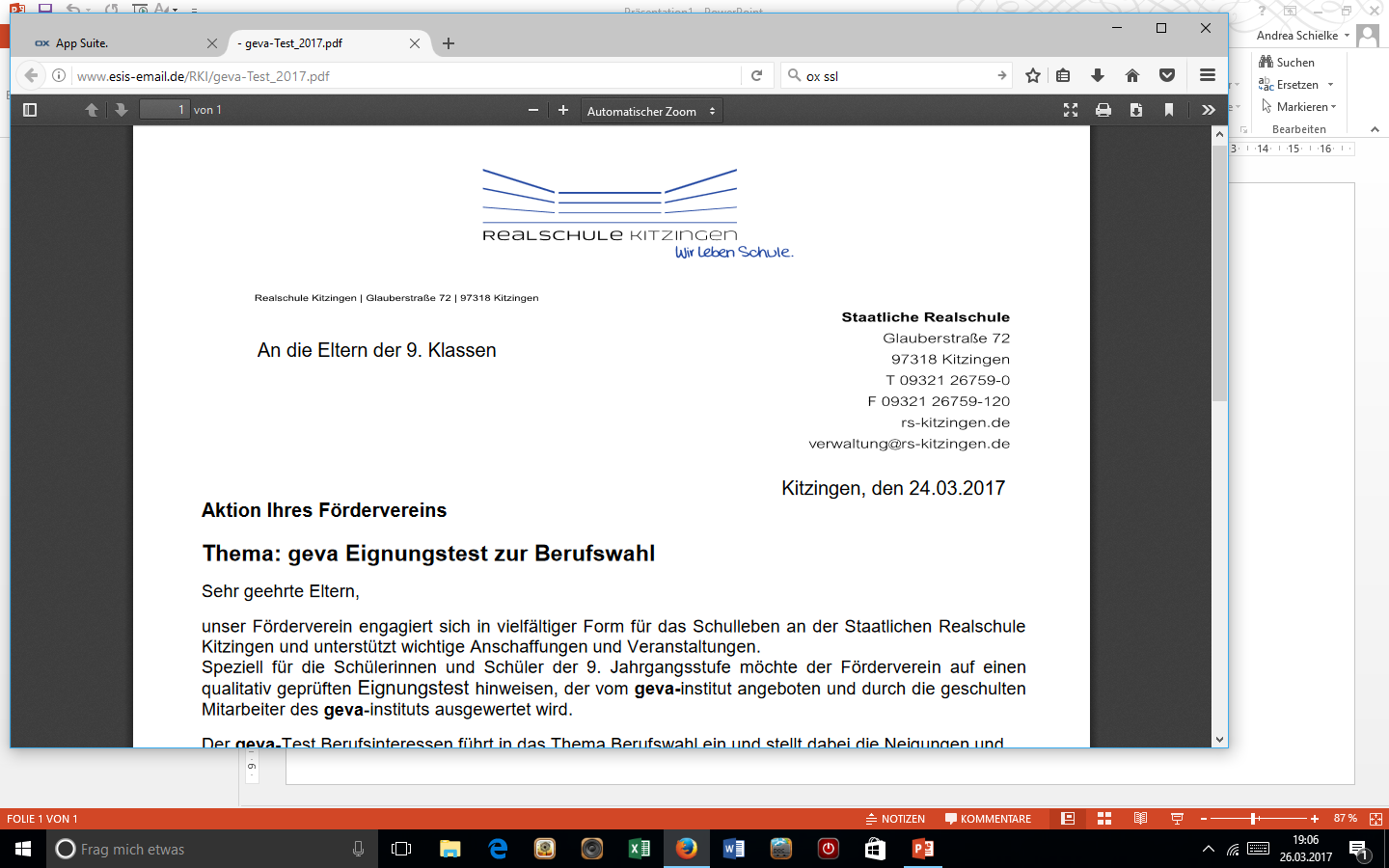 Kitzingen, April 2020
Wahlpflichtfächergruppe I
(mathematisch-naturwissenschaftlich-technischer Zweig)
Entscheidungshilfen

	eure INTERESSEN 
	eure BEGABUNGEN
	euer bisheriger LEBENSWEG
              …..

Vertraut Sie auf eure ERFAHRUNGEN und BEOBACHTUNGEN der letzten Jahre!
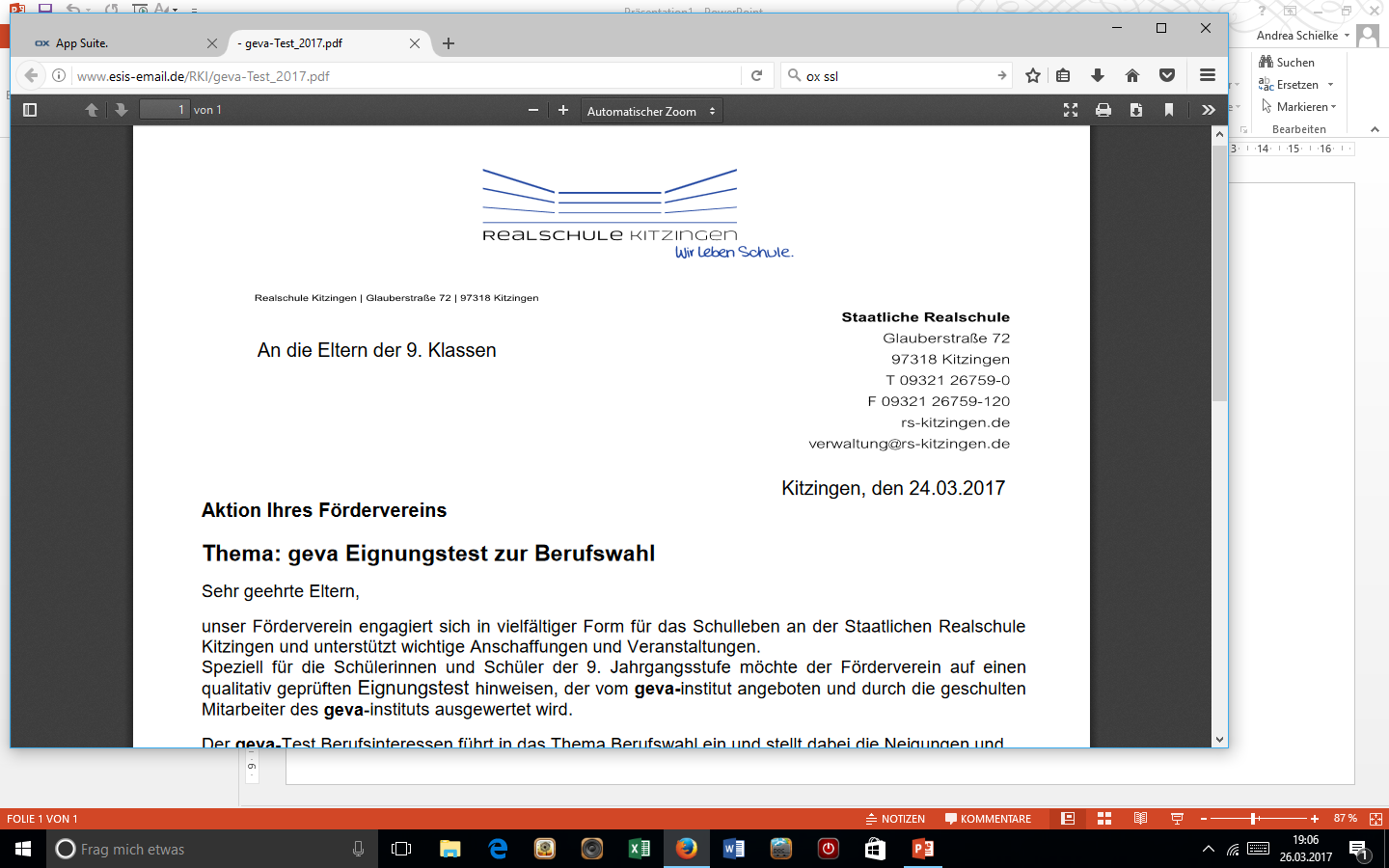 Kitzingen, April 2020